«Нужно ли говорить с детьми о смерти?»
Информация взята с (Журнал «Школьный Психолог»)
Мы не можем оградить детей от смерти: от их собственной смерти, смерти их близких, столкновения с фактами смерти и информации о смерти. Но мы можем правильно информировать их об этом явлении: предоставить корректную, достоверную, щадящую и своевременную информацию.
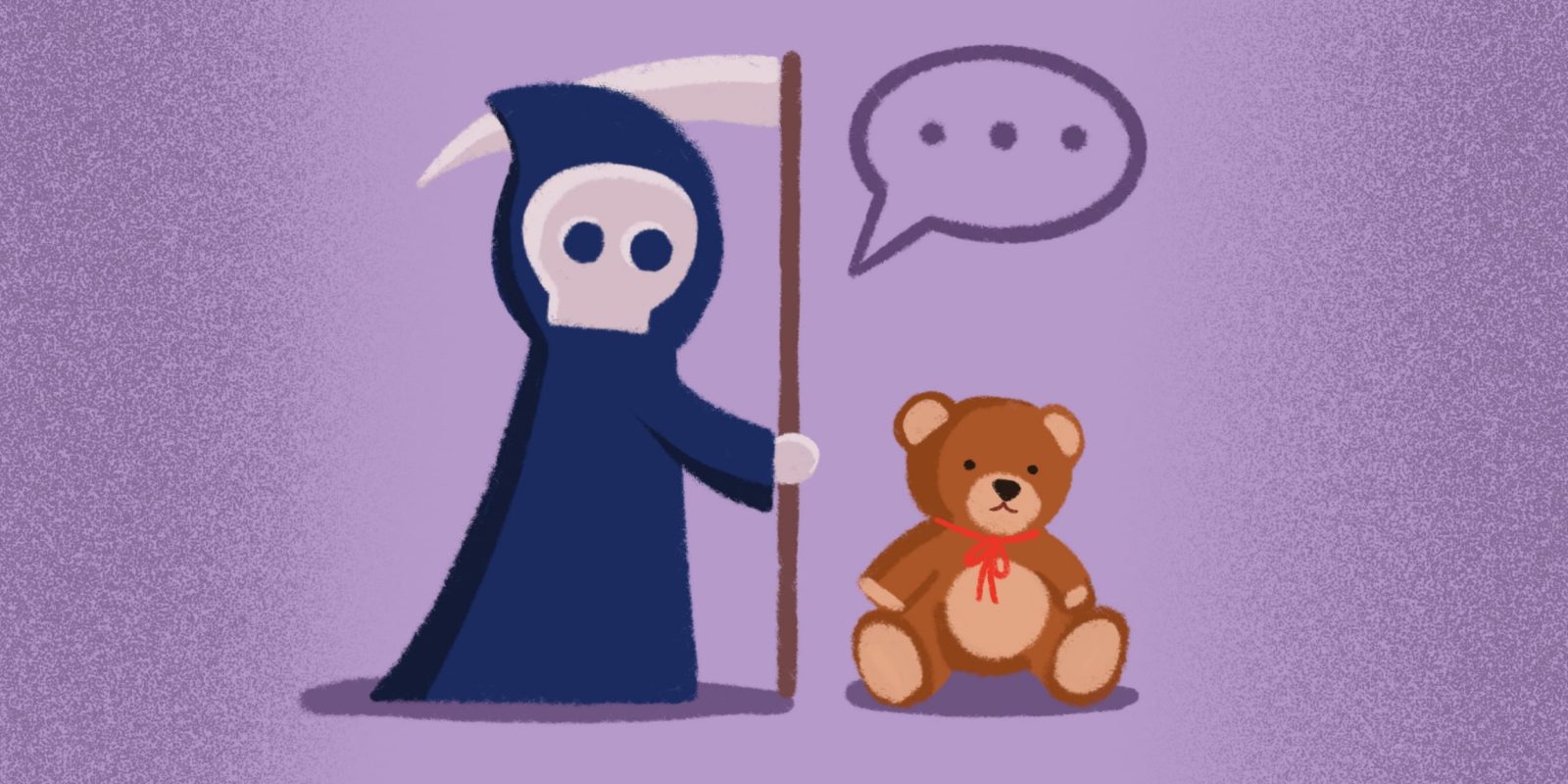 Смерть пугает и детей, и взрослых. Информация о смерти может травмировать ребенка. Но поскольку мы не в силах оградить детей ни от смерти, ни от сведений о ней, вопрос, нужно ли беседовать с ребенком о смерти, не стоит. 
Разговор на эту тему возникает, когда ребенок сам задает соответствующие вопросы. Иначе говоря, когда ребенок хочет и готов получить эту информацию. Она нужна ему для формирования адекватного мировоззрения и полноценного развития личности.
Избегание разговоров о смерти может навредить ребенку и отношениям с ним гораздо больше, чем сами эти разговоры.
Известно, что дети, которых не просвещают на тему смерти, часто представляют себе многие явления гораздо мрачнее, чем они есть на самом деле.
Сильвия Энтони в результате своих исследований пришла к выводу, что дети начинают понимать смерть с двухлетнего возраста.
Согласно последним научным данным, уже трехлетние дети понимают конечность, необратимость смерти и ее принципиальное отличие от сна.
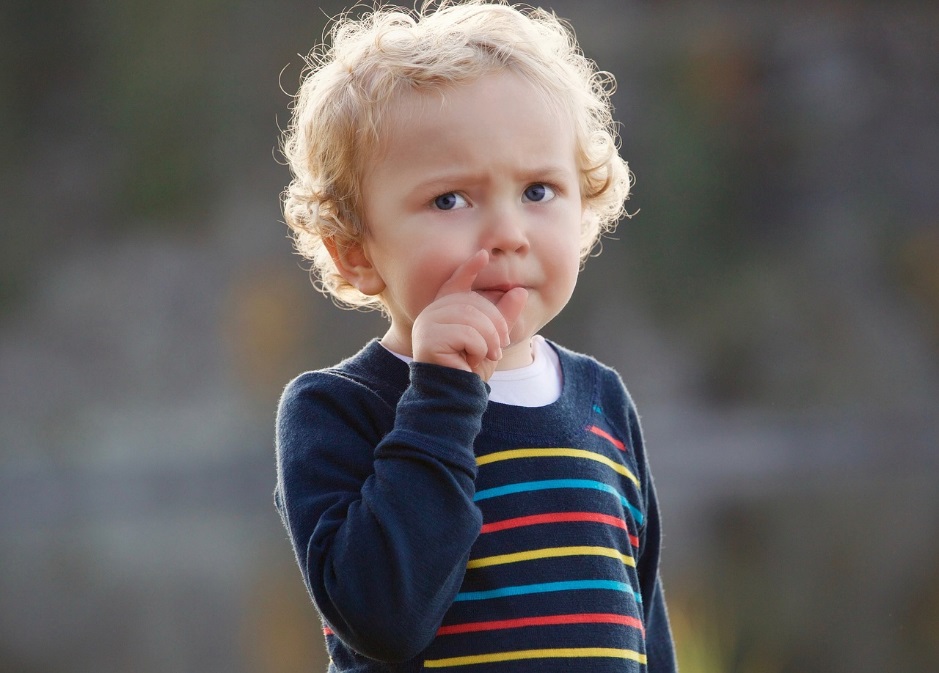 Также многие трехлетние дети способны отличить спящее животное от мертвого.
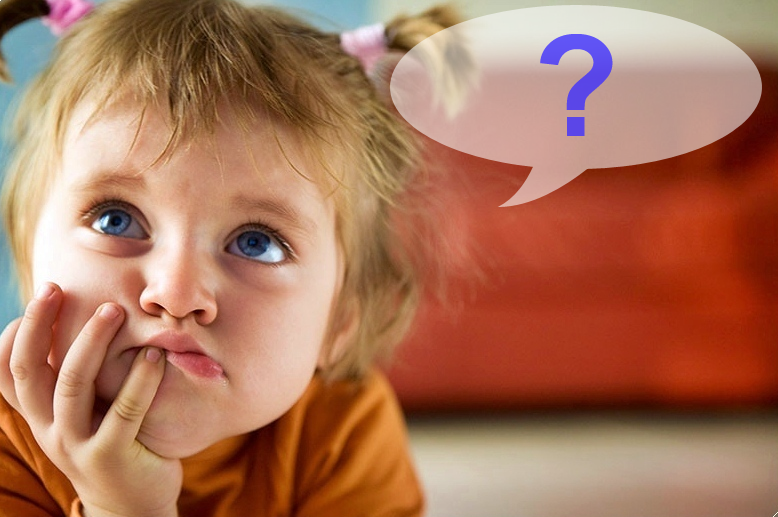 С шести лет дети начинают понимать универсальность смерти, то есть смертность каждого живого существа. С девяти лет дети осознают другие стороны универсальности смерти: неизбежность смерти для всего живого (даже для детей) и возможность ее наступления в любой момент. 
В этом возрасте у ребенка завершается формирование естественно-научного понимания смерти, которое ничем не отличается от понимания этого явления взрослыми.
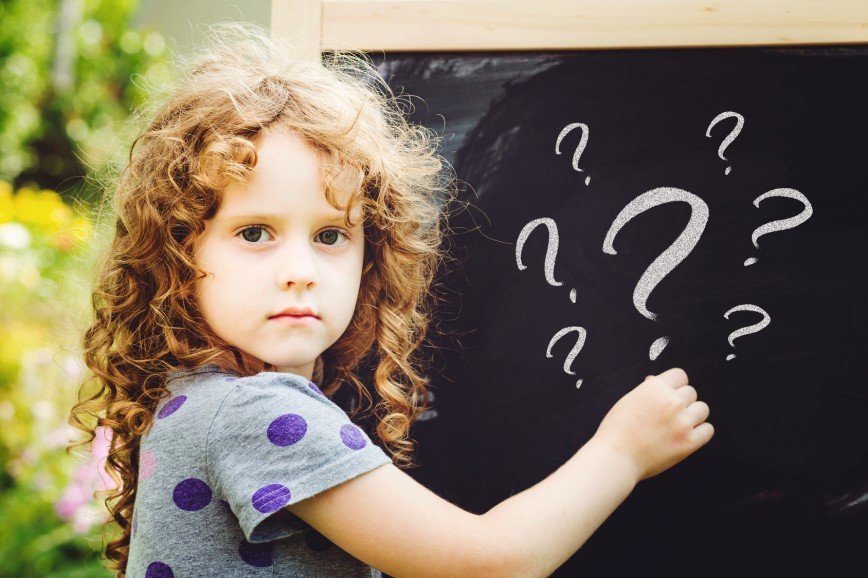 Любой ребенок, едва освоив достаточный словарный запас, может начать задавать вопросы о смерти. Взрослых обычно такие вопросы застают врасплох.
КАК ГОВОРИТЬ С ДЕТЬМИ О СМЕРТИ?
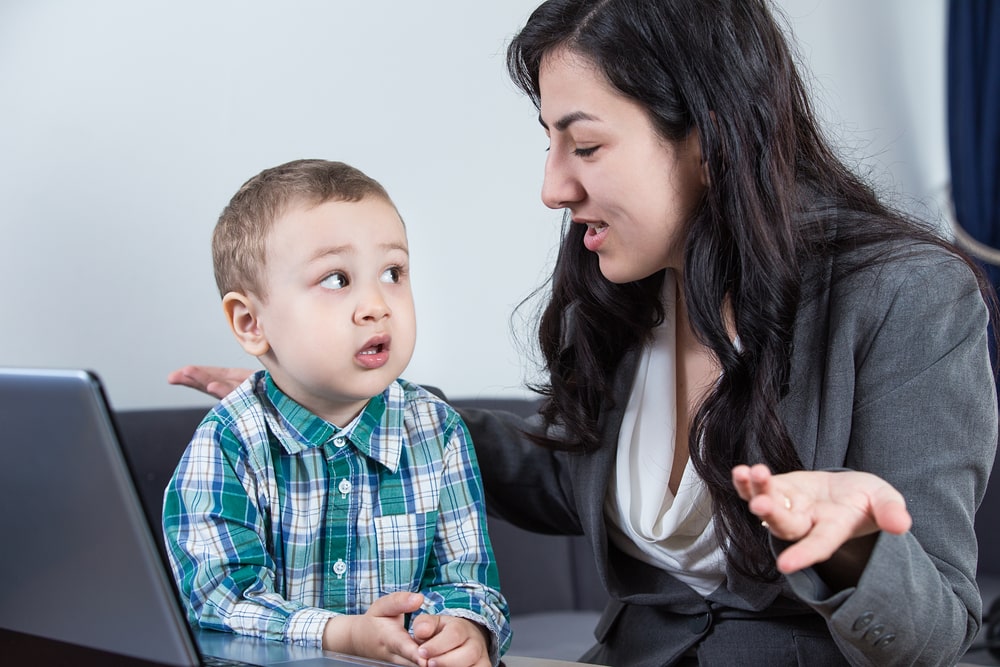 Совет № 1
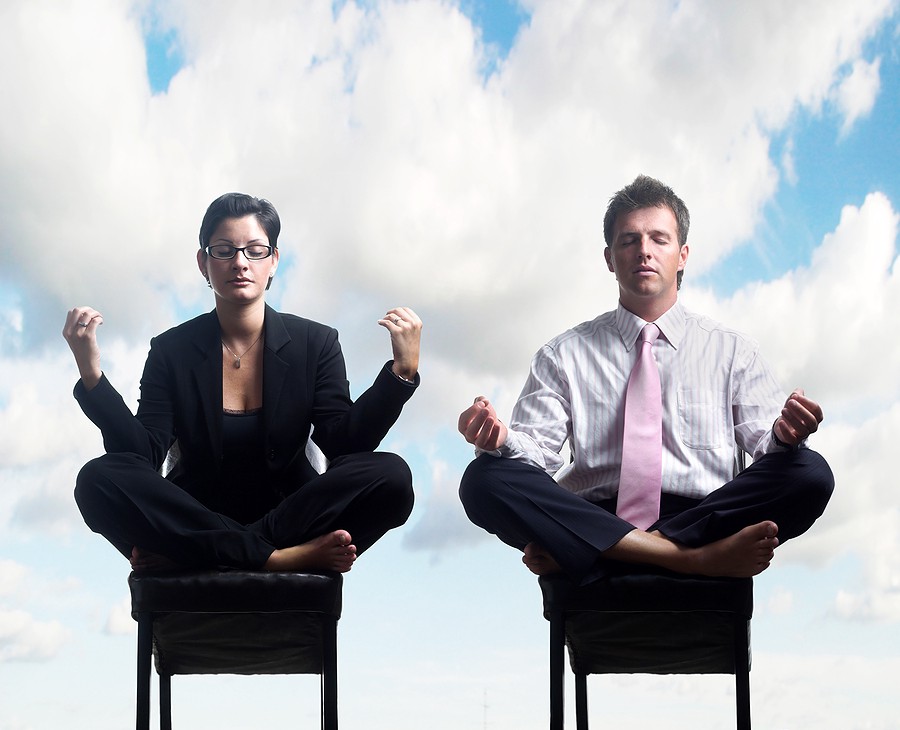 Беседуя с ребенком, взрослый должен находиться в спокойном состоянии и иметь достаточно спокойное личное отношение к смерти, чтобы и ребенку передалось это спокойствие. Если тема смерти вызывает у вас сильную тревогу, то стоит найти человека, который относится к этому вопросу взвешенно, и попросить его поговорить с ребенком.
Совет № 2
Ребенок также должен быть в спокойном, ресурсном состоянии. Если он излишне возбужден, расстроен, физически утомлен, болен, то стоит перенести беседу на другой день.
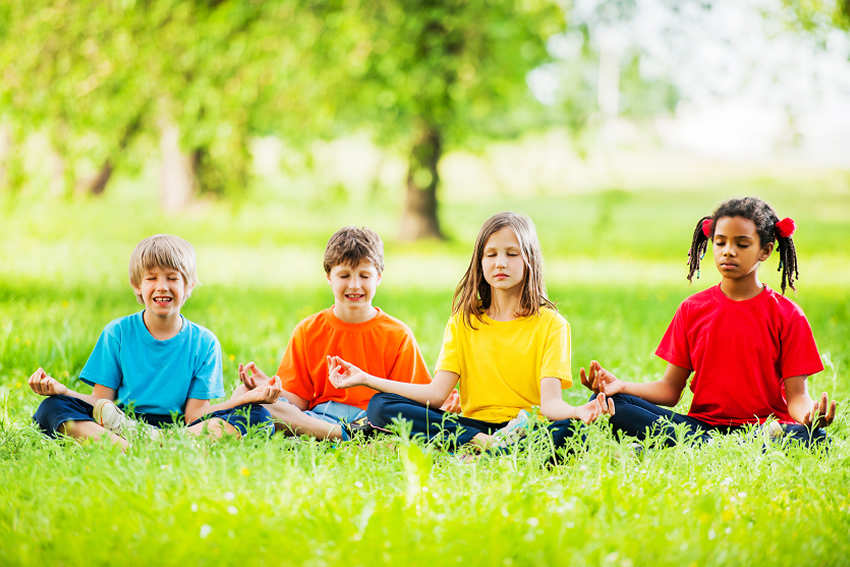 Совет № 3
Необходимо создать условия для комфортного общения: тишина, отсутствие посторонних людей, достаточное время для беседы и у вас, и у ребенка.
Нужно давать ребенку простые, емкие, правдивые ответы на вопросы, связанные со смертью.
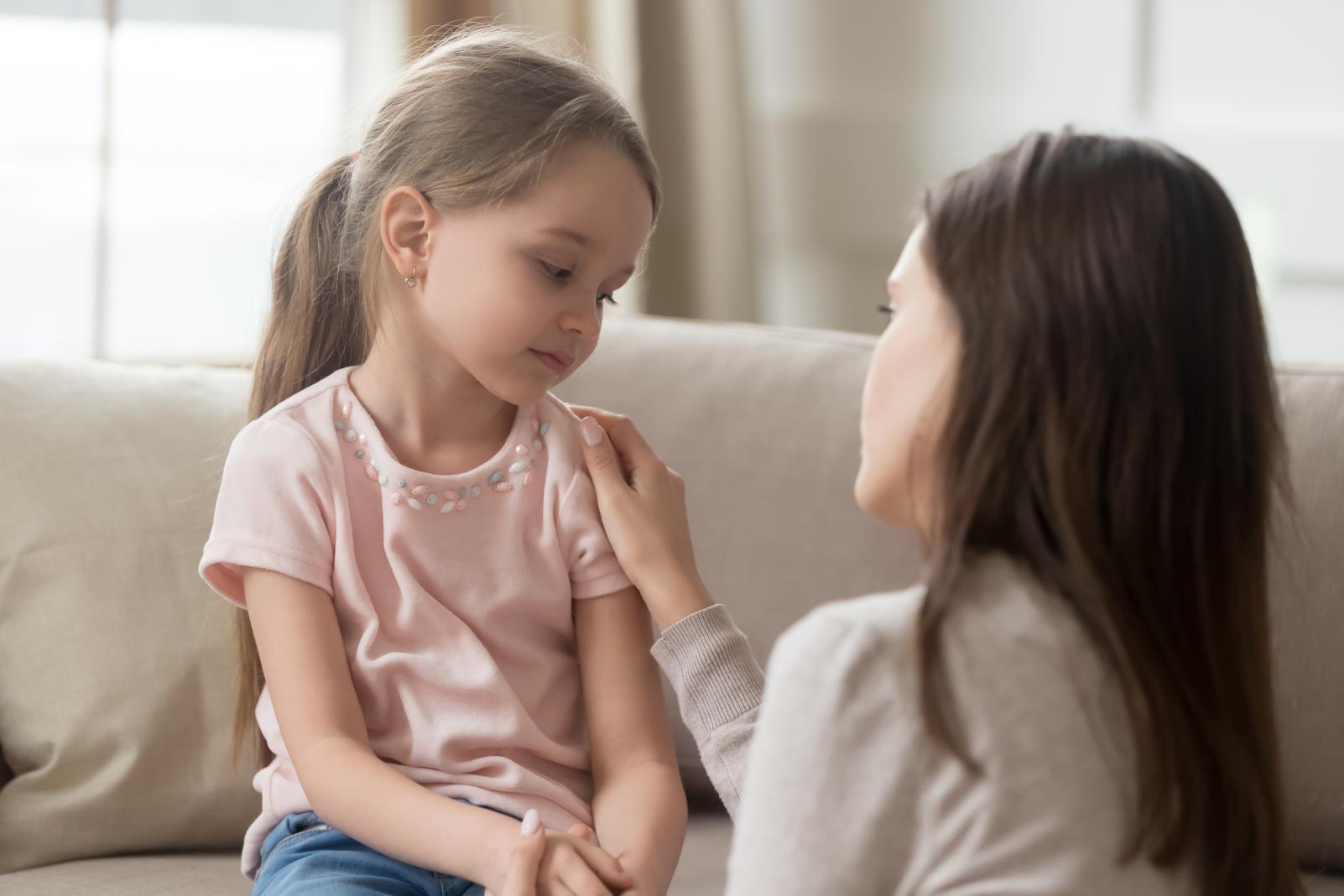 Совет № 4
При этом нужно соблюдать баланс в количестве предоставляемой информации: не нужно давать лишние сведения, но и нельзя оставить вопросы, если они возникли, без ответов. Ребенок все равно найдет информацию и сделает свои выводы.
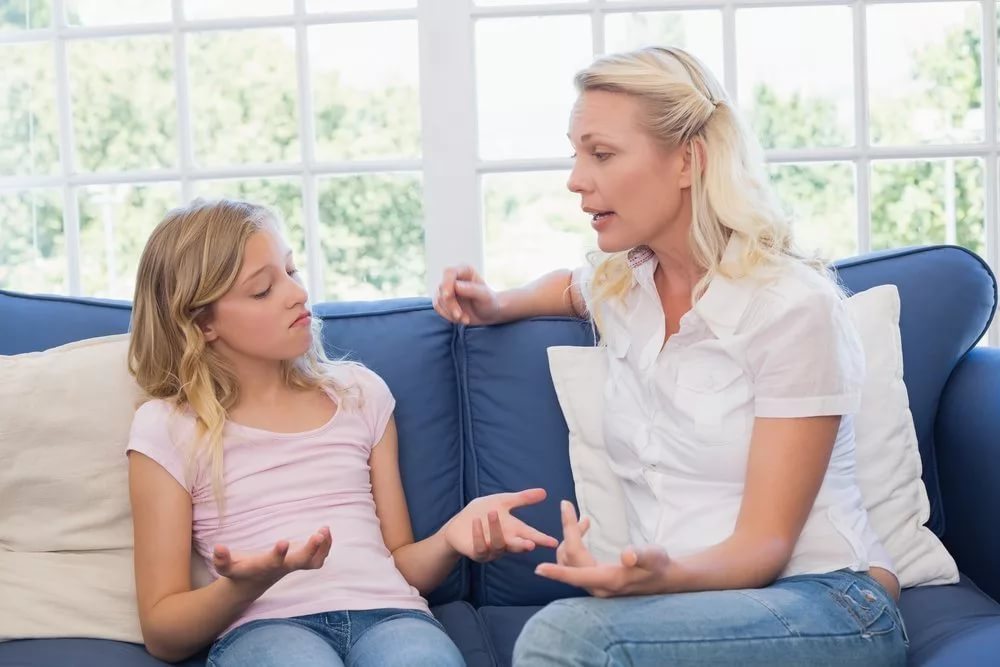 Совет № 5
Разговор о смерти не должен быть длинным. Исчерпав тему смерти, нужно уделить основное внимание теме жизни.
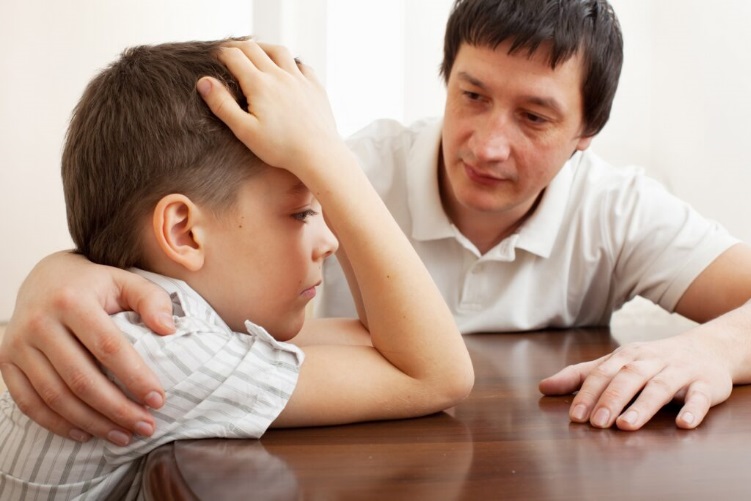 Совет № 6
Нужно соблюдать определенный баланс в оценке значимости смерти. С одной стороны, стоит избегать романтизации и приуменьшения значения смерти. С другой стороны, не стоит излишне драматизировать это явление, запугивать детей.
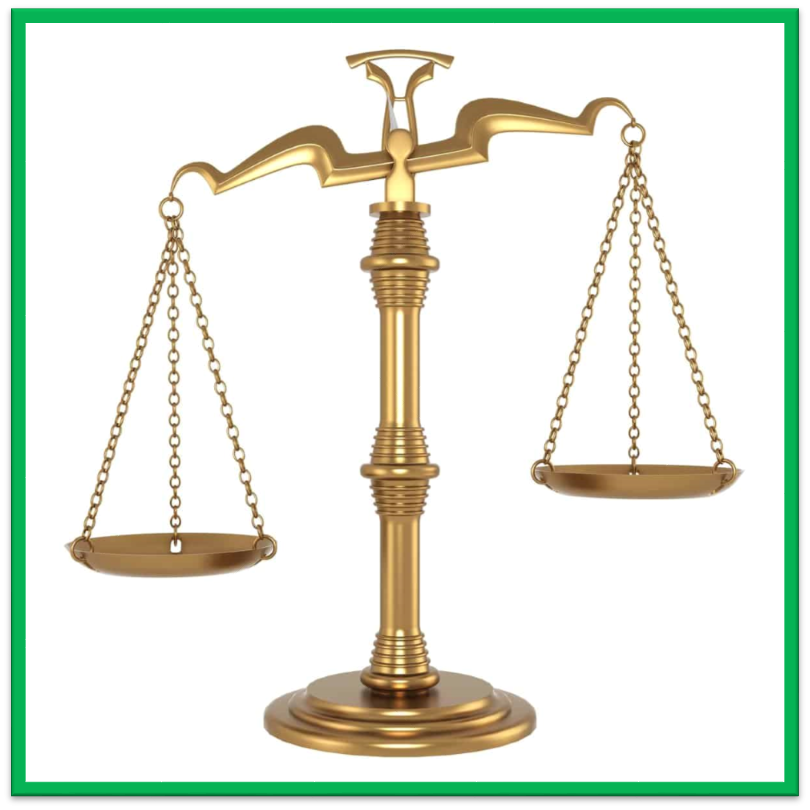 Совет № 7
На слова и факты, сообщаемые ребенком, следует реагировать ровно, безоценочно. Стоит избегать таких сильно заряженных эмоциями слов, как «горе», «грех», «ужаса», «ад», «труп».
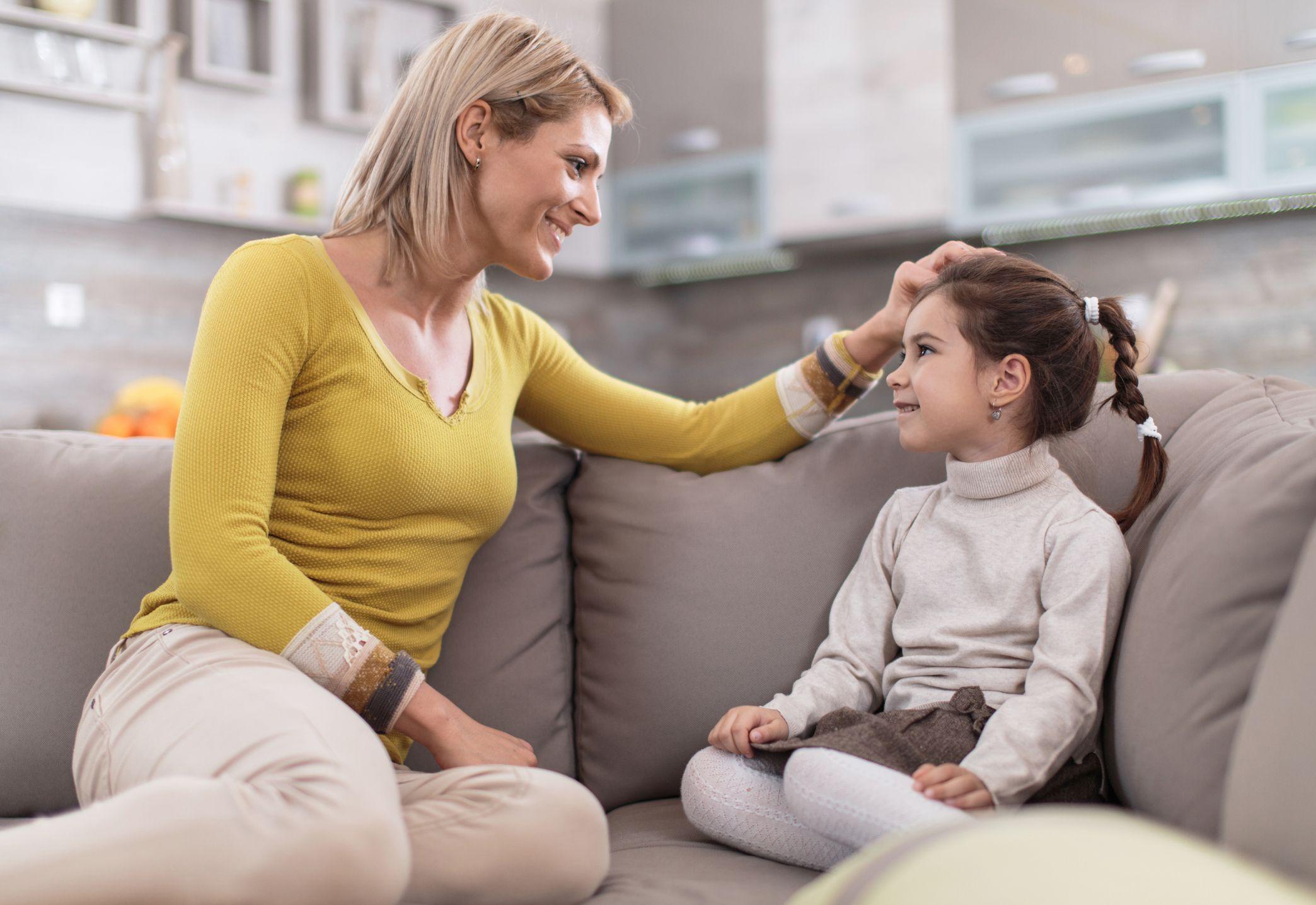 Уважаемые родители! 

Будьте готовы поговорить со своими детьми всегда и на любую тему! 

Успехов вам и вашей семье!

Спасибо за внимание!